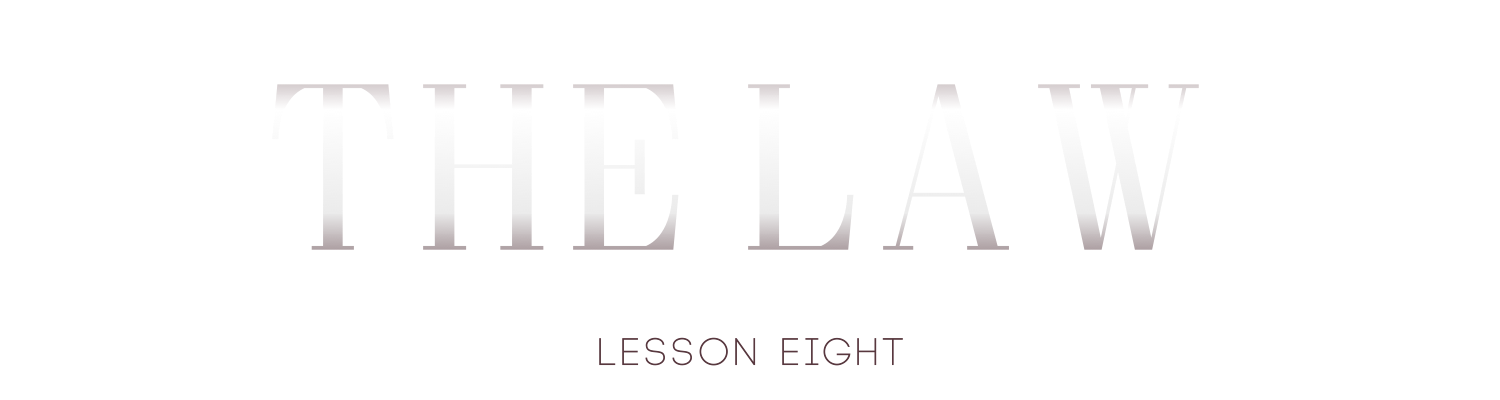 He Had Come To Fulfill The Law
Matthew 5:17, 20
He had not come to abolish the law but that the law would be fulfilled in His life and ministry.
Galatians 4:4 
In His Deity Jesus Christ was the Author of the law, but in His humanity He came subordinate to the law.
He Had Come To Fulfill The Law
The law was divided into three parts:
MORAL: Ten Commandments, expression of the righteousness of God. 
CEREMONIAL: Worshipping God.
CIVIL: Administration of justice. 
Jesus completely fulfilled the righteousness of the law.
The Ministry Of The Law Ended With John
Luke 16:16
Matthew 3:2. 
John's ministry ended the preaching of the law and the prophets, and with the ministry of Jesus a new message was being proclaimed.
The Ministry Of The Law Ended With John
The moral law was an expression of God's righteousness, which was now fulfilled in Jesus Christ, and the ceremonial law was made up of types and shadows pointing forward to Jesus. 
We do not do righteously in order to make righteous, but rather live righteously because already have been made righteous.
He Condemned The Traditions Of The Pharisees
Matthew 15:3
Matthew 15:9
John 7:19
He Condemned The Traditions Of The Pharisees
Jesus condemned the Jews as being guilty of these three things:
Not keeping the law;
Breaking the commandments by their traditions;
Teaching the commandments of men as doctrines.
He Condemned The Traditions Of The Pharisees
Traditional rites and restrictions stood higher in esteem of the Jews than their Scriptures.
Jesus paid no attention to these traditions and taught that what proceeded from the heart defiled a man (Matthew 15:18). 
He taught that our righteousness had to exceed the righteousness of the Scribes and Pharisees (Matthew 5:20).
The Sabbath Was Made For Man
Mark 2:27-28
There was no institution among the Jews regarded with more veneration than that of the Sabbath.
The Sabbath Was Made For Man
Excessive strictness made the observance of the Sabbath wholly impossible and brought burdens.
Sabbath was given to man for man's benefit. 
He was Lord of the Sabbath day and that there was no sin in doing good.
Fornication Was The Only Reason For Divorce
Matthew 5:32
Matthew 19:9
The Pharisees asked the question, "Is it lawful for a man to put away his wife for every cause?"
Fornication Was The Only Reason For Divorce
God made one woman for one man, and that the two would be one flesh. 
Jesus placed His sanction upon the marriage relation and the family institution.
Jesus taught that fornication was the only act, which could break the union between a man and his wife.